COE 426 Data Privacy
Lecture 4: Privacy Design and Engineering 
References:
The MITRE Corporation, August 2014, Privacy Engineering Framework.https://www.mitre.org/publications/systems-engineering-guide/enterprise-engineering/engineering-informationintensive-enterprises/privacy-systems-engineeringPrivacy Engineering Meets Software Engineering. On the Challenges of Engineering Privacy By Design, arxiv
Outline
Privacy by Design Principles 
Privacy Engineering Framework 
Privacy Engineering Use Case in Software Engineering
2
COE426: Lecture 4
GDPR Article 25
GDPR Article 25 communicates requirements for data privacy by design and by default 
Data privacy by design: 
to embed organizational and technical privacy measures into the complete lifecycle of products, services, applications, and business and technical procedures
Data privacy by default:
only necessary personal data is collected, stored, or processed 
personal data is not accessible to an indefinite number of people
3
COE426: Lecture 4
Why Policy and Process Is Not Enough
Many organizations rely on the following activities to  address privacy risks:
Policy
Privacy risk assessments and PIAs
Accounting of disclosures
Yet, privacy risks remain and privacy breaches continue to rise	
Why?
Systems containing PII must be capable of preventing or minimizing  the effect of human error or fallibility
Solution: implementing feasible privacy measures, a.k.a Privacy-Enhancing Technologies (PETs)
4
COE426: Lecture 4
PETs Selection Criteria
When selecting a measure, the Data Controller must document an evaluation of the measure along four criteria:
State of the Art: An evaluation of the latest and most advanced data security and privacy enhancement tools available
Processing Profile: An evaluation of the nature, scope, context, and purposes of the data processing
Risk Profile: An evaluation of the likelihood and severity of risks to the rights and freedoms of natural person when processing personal data
Cost: An evaluation of the cost of implementation relative to the risk profile
5
COE426: Lecture 4
Overcoming Policy and Process Gaps
To adequately address privacy risks, systems that manage PII must behave in a privacy-sensitive manner
Privacy must be embedded into systems engineering cycle
Privacy Fully Addressed
Privacy Partially Addressed
Organizational  Functions
Engineering  Functions
Organizational  Functions
Engineering  Functions
Privacy Program  Management
Privacy Testing
Compliance-focused  Risk Assessments
Privacy-sensitive
Design Decisions
Strategy & Planning
Privacy Reqs.&
Controls Selection
System-focused
Risk Assessment
Policy
6
COE426: Lecture 4
Privacy by Design Philosophical Framework
Privacy by Design (PbD) emphasizes that privacy cannot be assured solely by compliance with regulatory frameworks
Privacy assurance must become an organization’s default mode of operation
PbD applies to:
IT
Accountable business practices
Physical design
Adequate privacy requires thoughtful integration with every layer of an organization
Organization policies and governance;
Business processes;
Standard operating procedures;
System and network architectures;
IT system design and development practices
7
COE426: Lecture 4
| 4 |
PbD Principles
Proactive not Reactive; Preventative not Remedial
Anticipate issues; prevent problems before they arise
Privacy as the Default Setting
Personal data protected from inception; individuals need not act to protect data
Privacy Embedded into Design
Privacy protections are core, organic functions; not bolted on after the fact
Full Functionality — Positive-Sum, not Zero-Sum
Privacy enhances, not degrades, security and functionality
End-to-End Security — Full Lifecycle Protection
Security applied to each data lifecycle stage, from creation to archiving or  deletion
Visibility and Transparency — Keep it Open
Individuals understand data use; privacy practices audited
Respect for User Privacy — Keep it User-Centric
Organizational imperative = privacy is about personal control and free  choice
*http://www.privacybydesign.ca/index.php/about-PbD/7-foundational-principles
8
COE426: Lecture 4
| 5 |
Privacy Engineering
Focuses on providing guidance that can be used to 
Decrease privacy risks
Enable organizations to make purposeful decisions about resource allocation
Effectively implement controls in information systems 
Operationalizes PbD by
Segmenting PbD into activities aligned with those of the systems engineering life cycle (SELC) 
Defining and implementing requirements for addressing privacy risks within the SELC
Supporting deployed systems by aligning system usage and enhancement with a broader privacy program
RESULT: Privacy is integrated into systems as part of the systems
engineering process
9
COE426: Lecture 4
[Speaker Notes: Privacy requirements must be defined in terms of implementable system  functionality and properties
Privacy risks, including those beyond compliance risks, are identified and  adequately addressed]
Relationship Between PbD and PE
Privacy by Design
7 foundational principles
Privacy Engineer's Manifesto 
process, management, governance
Privacy Engineering
Tools, techniques, taxonomy, ontology, requirements, metrics
10
COE426: Lecture 4
| 6 |
Privacy Engineering Framework
This diagram illustrates how the core privacy engineering activities map to stages of the classic systems engineering life cycle
A mapping exists for every systems engineering life cycle, including agile development
11
COE426: Lecture 4
| 7 |
Privacy Engineering Activities and Methods
COE426: Lecture 4
12
Use Case: Billing System
Software development of billing system can take different models
Monolithic
Service-oriented
Service-oriented
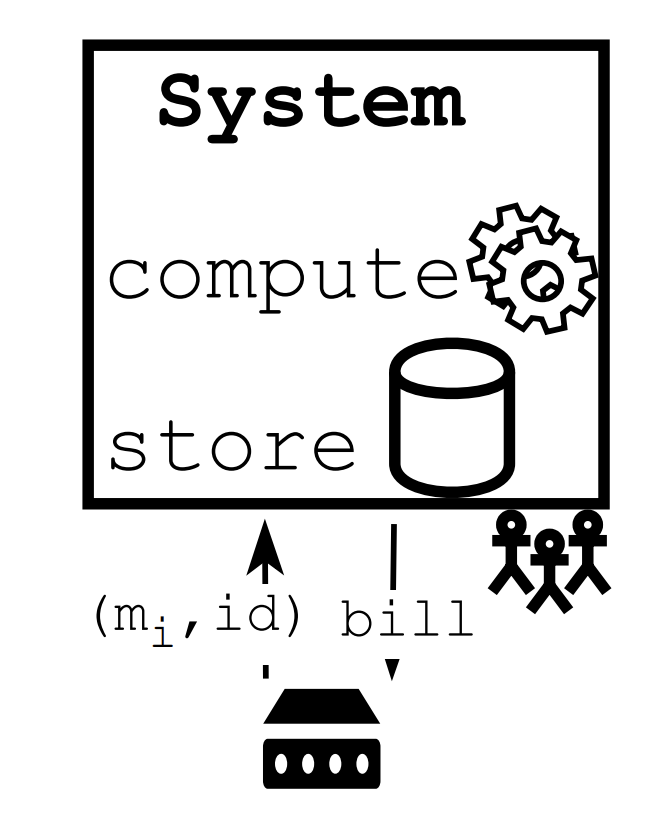 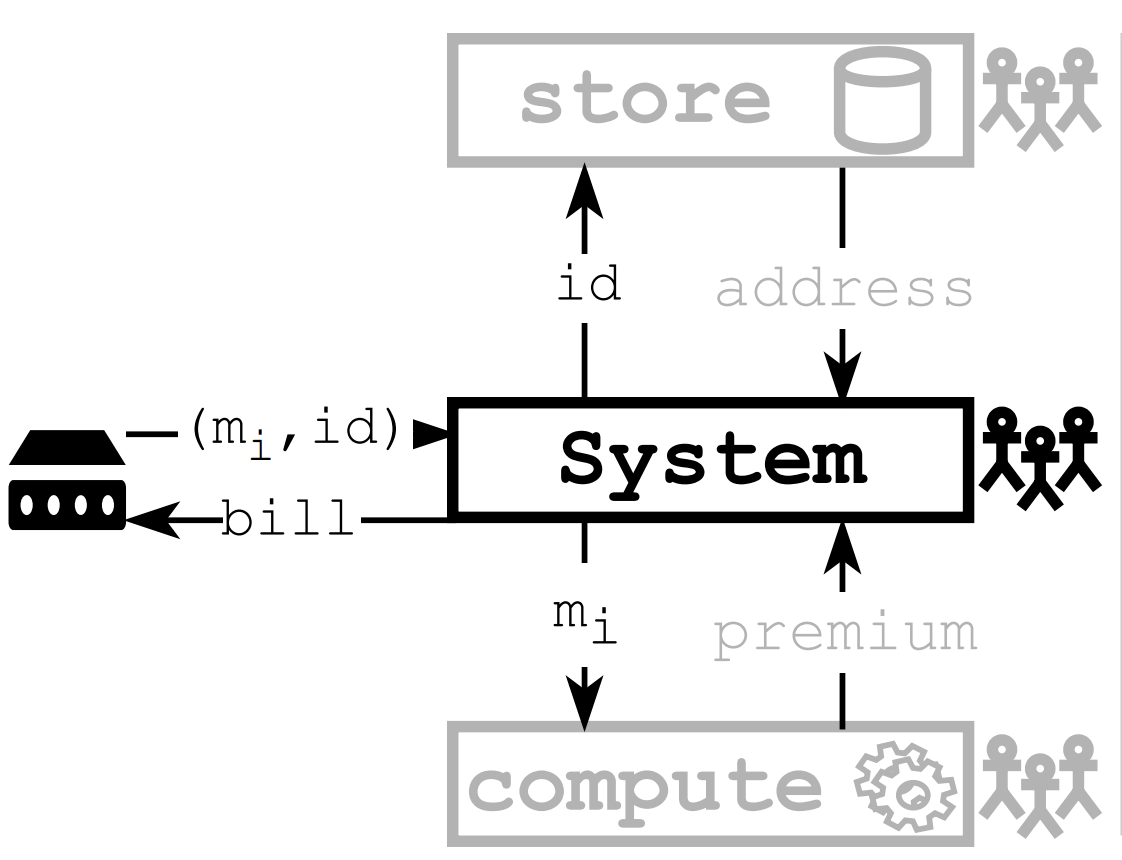 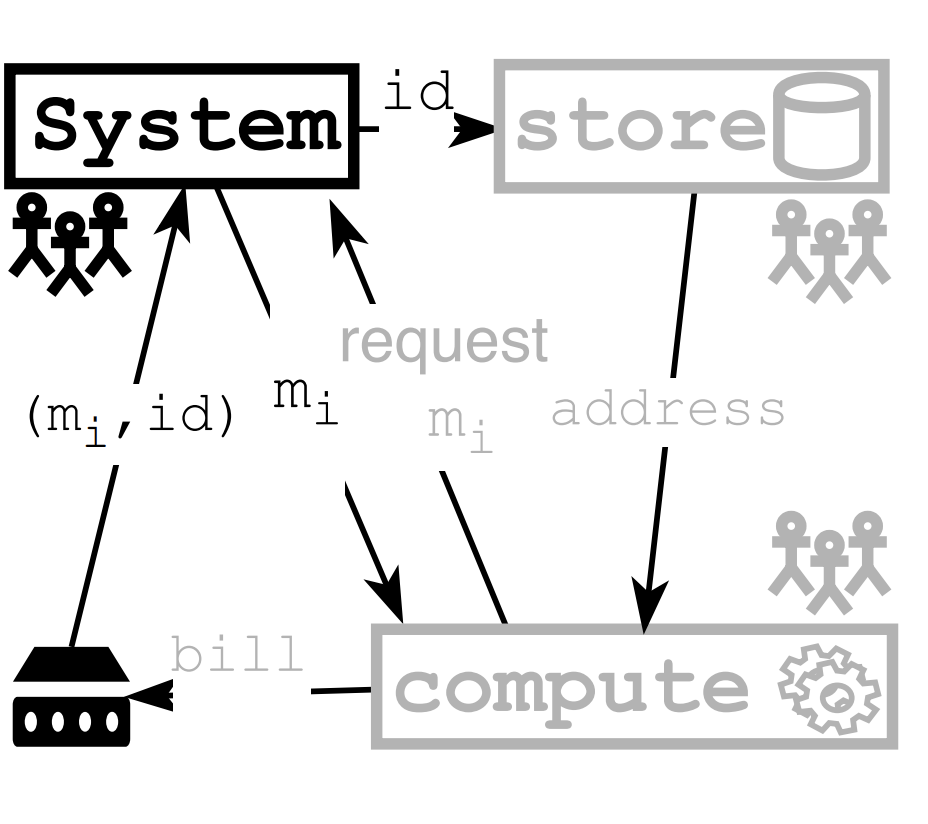 13
COE426: Lecture 4
Practical Privacy Challenges
Dealing with services 
Service-oriented architecture (SOA) increases the complexity of privacy  
Service can be provided by untrusted third-parties 
Multi-teams efforts 
Minimizing trust assumption 
Conflict in trust between software development requirements and privacy engineering requirements 
Supporting development activities 
E.g. testing and debugging on operation, sensitive data
14
COE426: Lecture 4